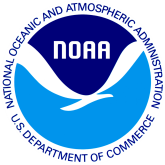 NOAA’s Atlantic Oceanographic and Meteorological Laboratory (AOML) Ocean Acidification activities in the Caribbean regionprepared by Leticia Barbero, AOML
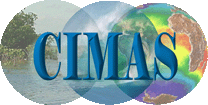 Ships of Opportunity
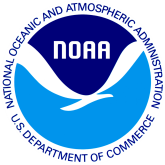 CPO provides funds for pCO2 measurements on board several ships including Royal Caribbean’s Explorer of the Seas, Equinoz and Allure of the Seas, collecting data in the Caribbean, and two NOAA ships: R/Vs Gordon Gunter and Henry Bigelow.
AOML data in the Caribbean
Data is sent to CDIAC/NCEI for storage as well as to SOCAT (socat.info).

Data are used in several annual carbon estimates, e.g. Global Carbon Budget. 2018 budget available at:
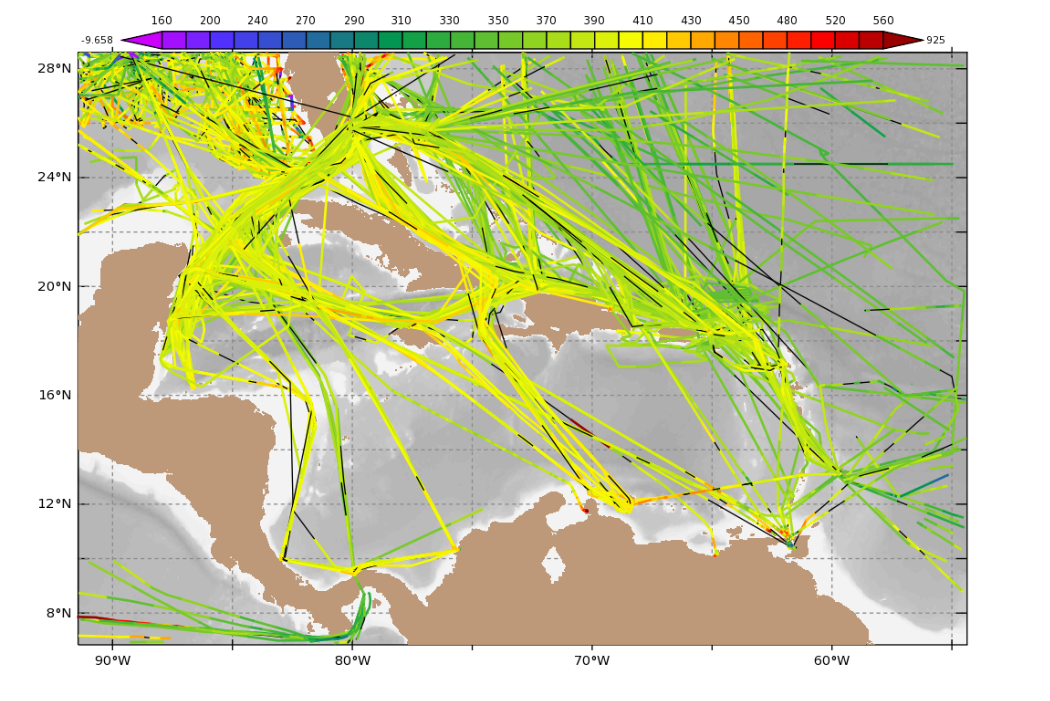 All data routinely made available at: http://www.aoml.noaa.gov/ocd/ocdweb/occ.html
Ocean Acidification Product Suite
A tool to view ocean acidification in the Gulf of Mexico and Caribbean, using satellite data and a data-assimilative hybrid model to map the components of the carbonate system of surface water.

Animations show the monthly progression of pH, surface pressure of CO2, total alkalinity, aragonite, and calcite saturation states (WAr and WCa), as well as NetCDF files for each variable, can be found at: 

https://www.coral.noaa.gov/accrete/oaps.html
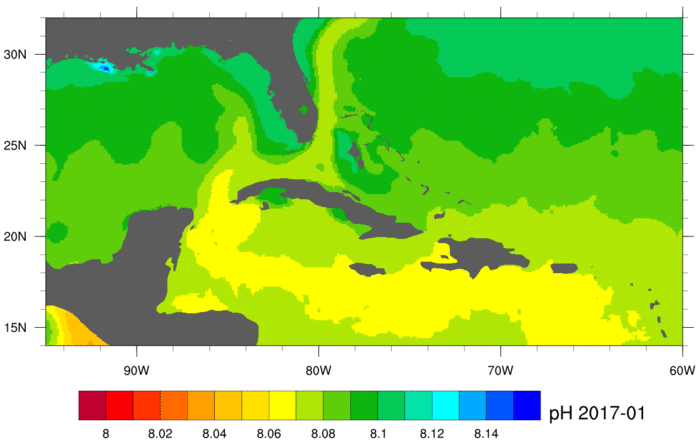